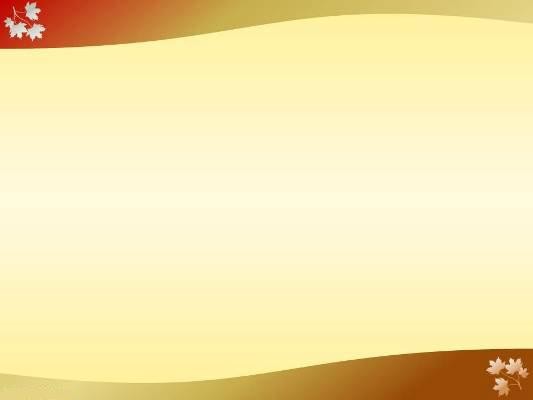 МБДОУ города Иркутска детский сад № 147
Развитие навыков творческого взаимодействия со сверстниками у детей старшего дошкольного возраста в процессе коллективной изобразительной деятельности 

Воспитатель: 
Петунова Антонида Сергеевна

2017 г.
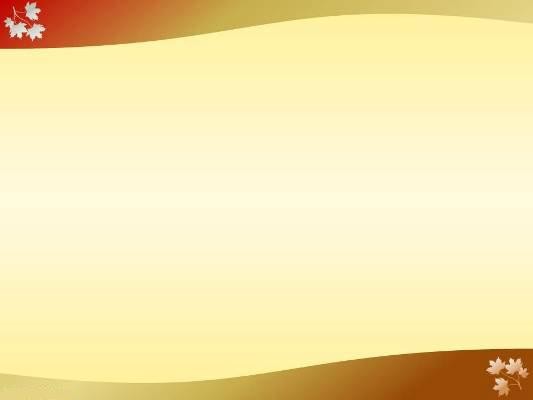 Психолого-педагогические условия:построение образовательной деятельности на основе взаимодействия взрослых и детей, ориентированного на интересы и возможности каждого ребёнка и учитывающего социальную ситуацию его развития;
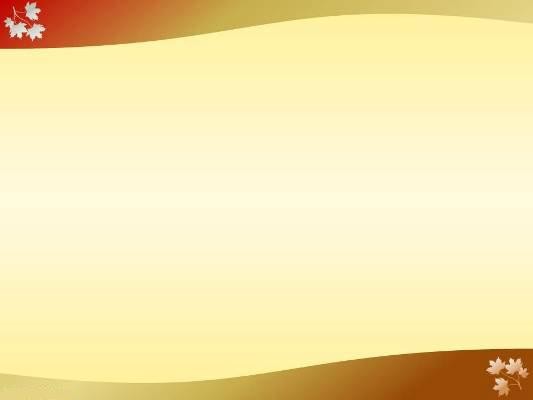 Психолого-педагогические условия:поддержка взрослыми положительного, доброжелательного отношения детей друг к другу и взаимодействия детей друг с другом в разных видах деятельности;
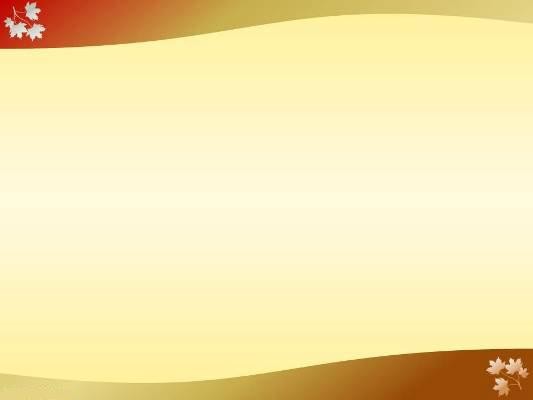 Психолого-педагогические условия:поддержка инициативы и самостоятельности детей в специфических для них видах деятельности;
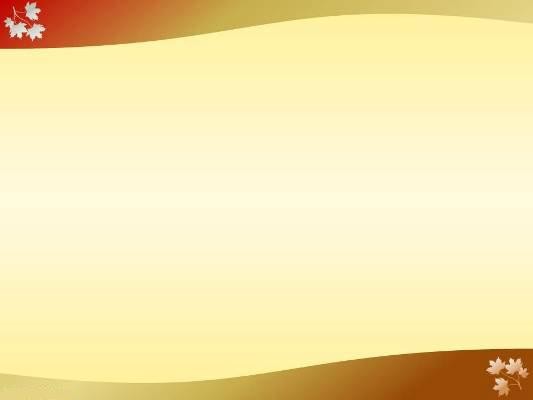 Психолого-педагогические условия:возможность выбора детьми материалов, видов активности, участников совместной деятельности и общения;
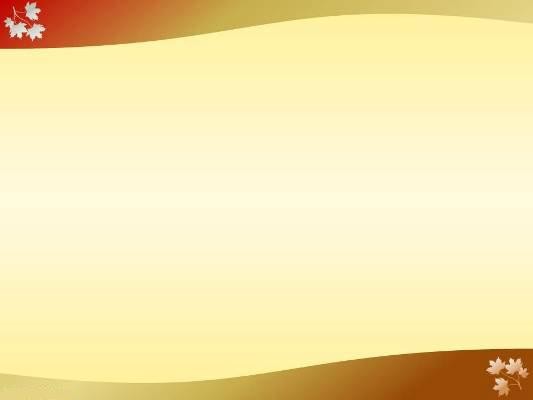 В коллективной деятельности социальная активность человека проявляется в двух формах: общение и творческий результат.
Коллективная работа в области изобразительной деятельности может дать детям возможность получить практический опыт нравственных отношенийПтичий двор
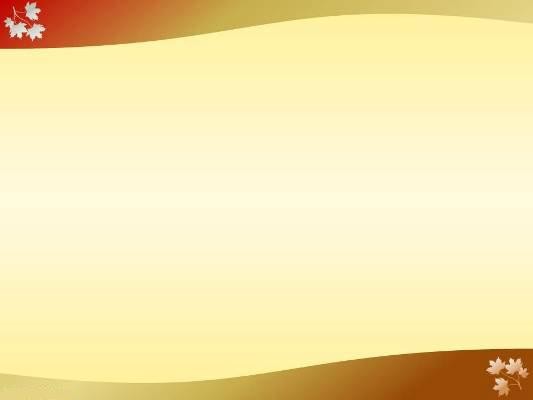 Особое удовлетворениедетям доставляет общий результат, который в этом случае богаче по содержанию, производит более яркое впечатлениеЛебединое озеро
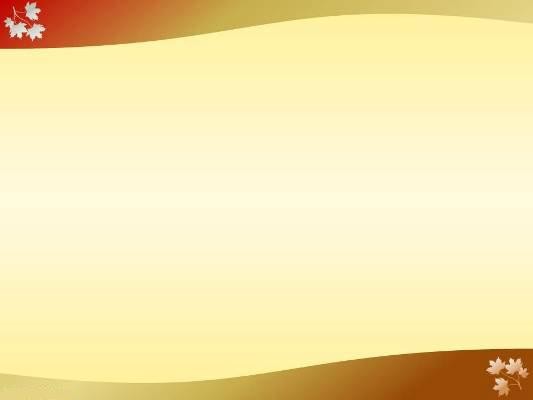 Фрукты на тарелке
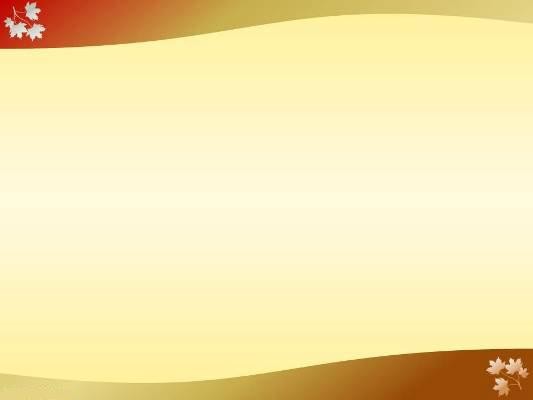 Грибы
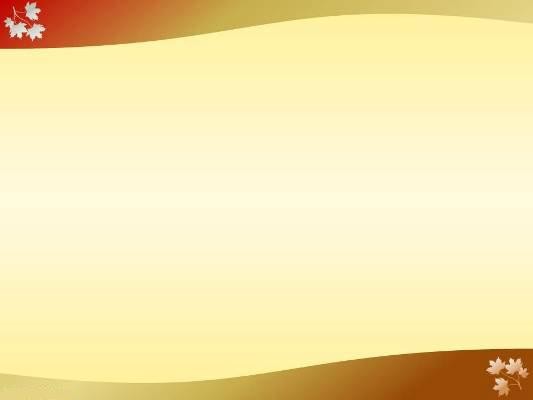 Байкал
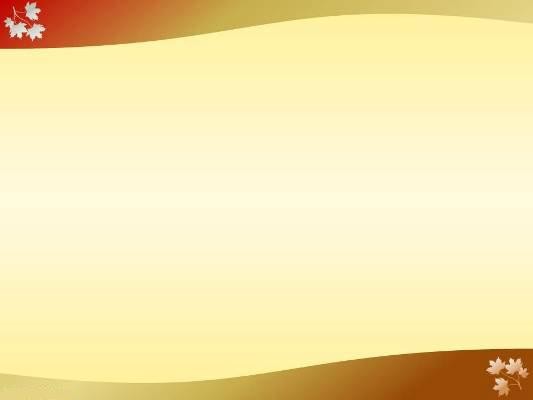 Мой город
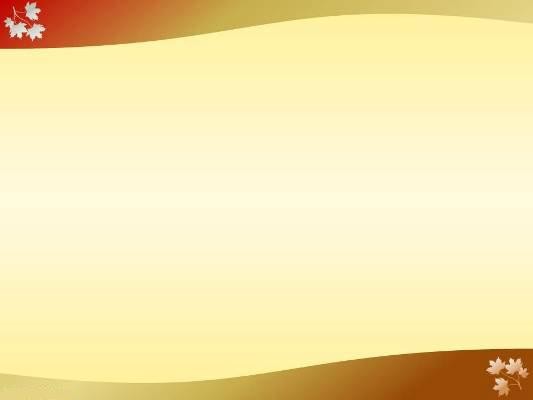 Павлин
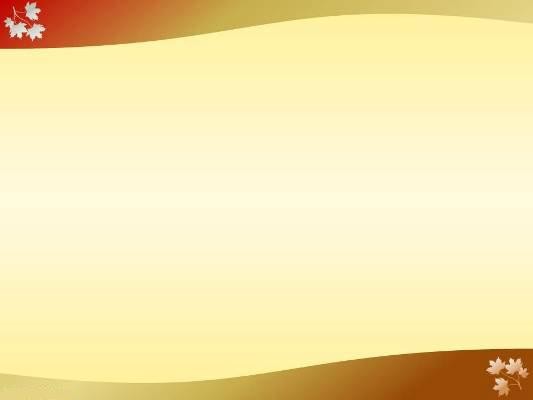 Спасибо за внимание